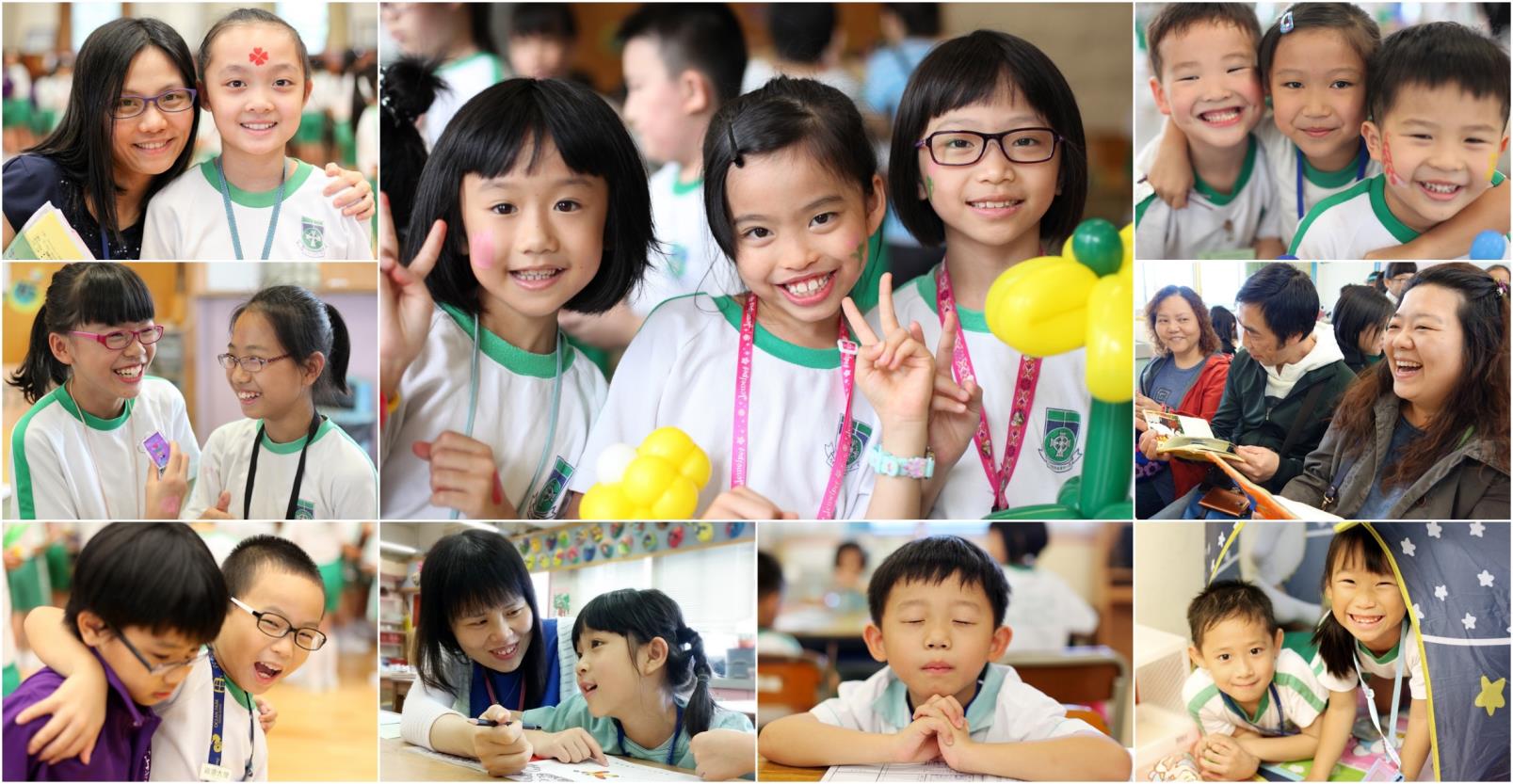 Tin Shui Wai Methodist Primary School
Tel: 24480373               Principal: Mr. So Ping Fai
Fax: 24480877              Address: Area 31, Phase 1, Tin Shui Wai, N.T.
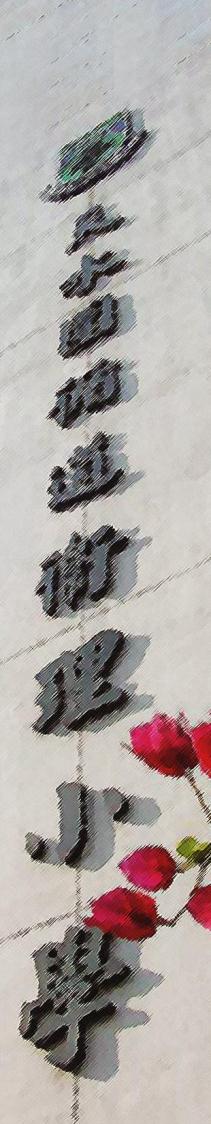 Through-train school system
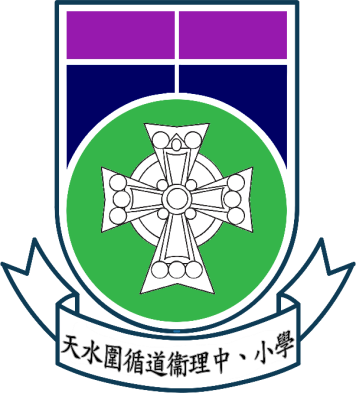 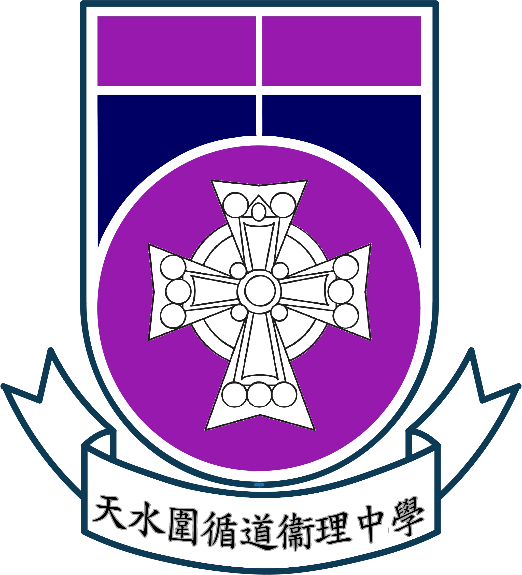 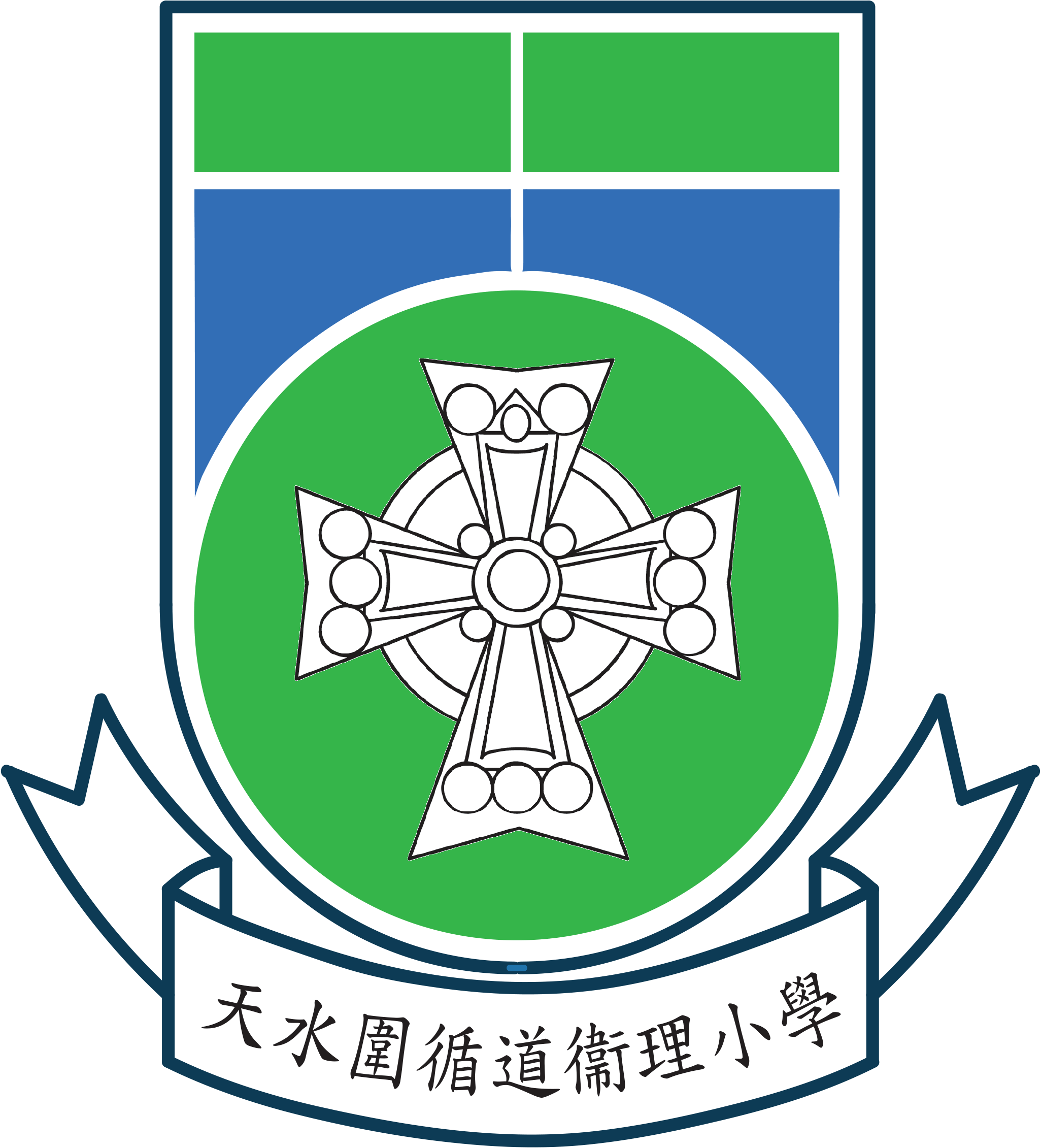 One of the primary schools founded by the Methodist Church, H.K.
6 years of primary education at our school
6 years of secondary education at Tin Shui Wai Methodist College
[Speaker Notes: 信念]
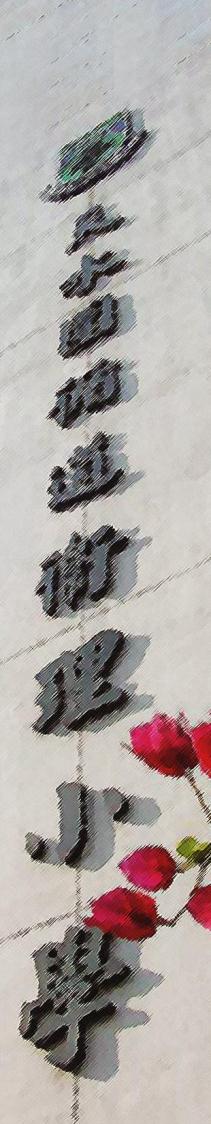 School Timetable
Core subjects 
Co-operative learning, cater individual differences and learning styles
Visual arts/ PE/ Music/ Robotics and Technology/ Life Education/ Bible Studies/ Homework lesson
Class teacher period/ Tuition class/ ECAs
Preparing students for the future
Enriching students’ life experiences
Building up a campus with love and care
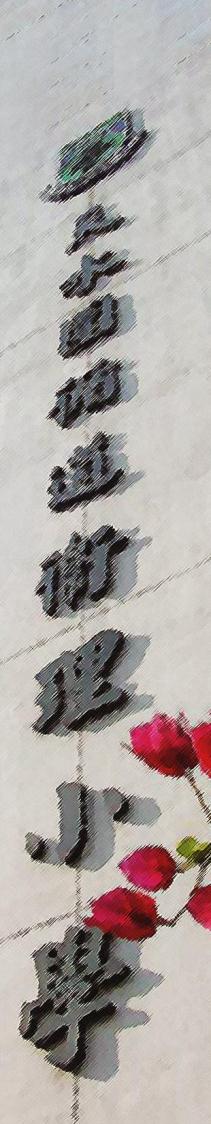 2nd home
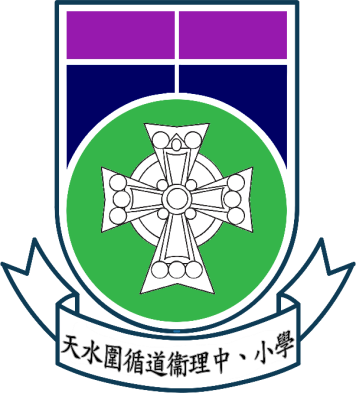 Love
Establishing good learning habits and methods
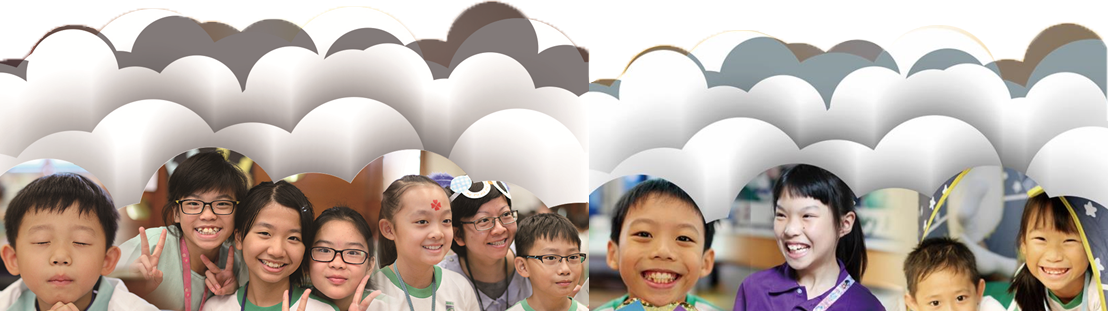 [Speaker Notes: 信念]
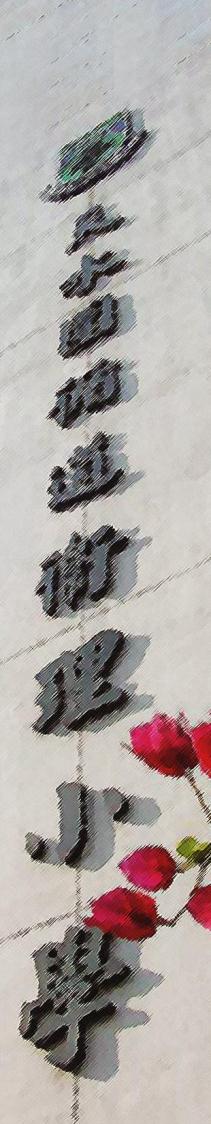 Building up a campus with love and care
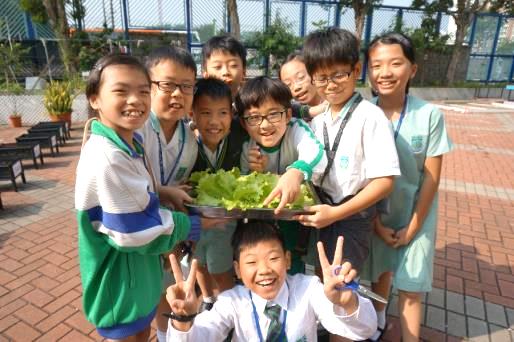 2nd home
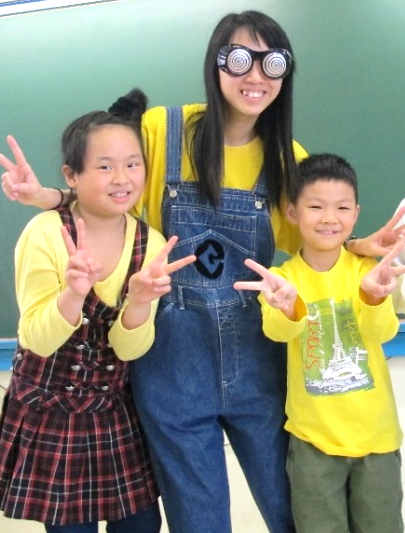 Love
Class building
Life education
Average placement, mixed ability groupings
Same teacher-students combination for 3 years  better relationship
Build up T-S and S-S rapport:－bridging course/ inter-class competitions/          class-based activities/ class committee/ class teacher lesson in first 2 weeks
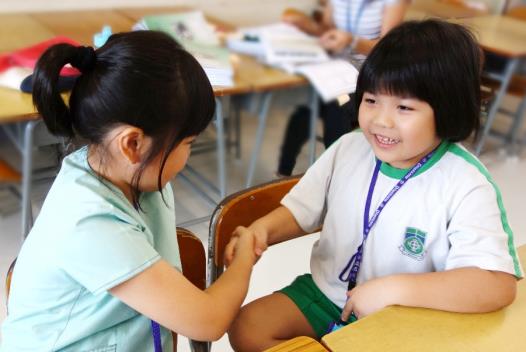 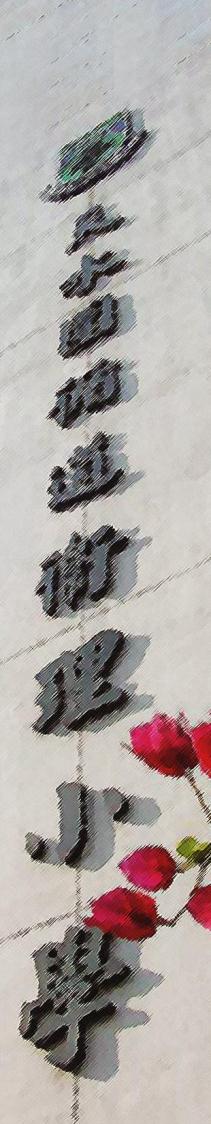 Enriching students’ life experiences
Cross-disciplinary curriculum
Each form has its own themes and all the subjects are involved to make the learning experiences more comprehensive
Language learning environment
7 NETs help enriching the English learning atmosphere and establishing a culturally rich environment
Chinese subject is taught in Putonghua
Different famous classical stories
STEM, robotic and technology
Learning basic coding 
Doing science experiments
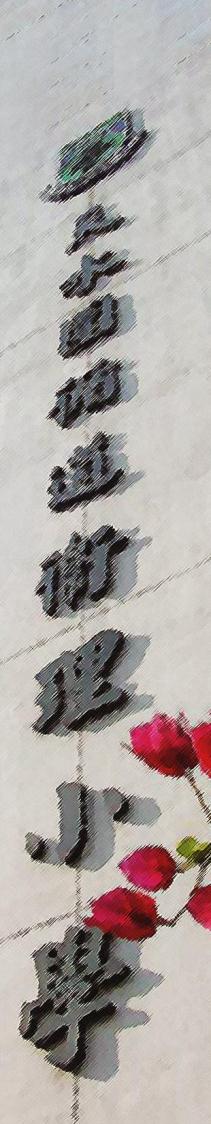 Enriching students’ life experiences
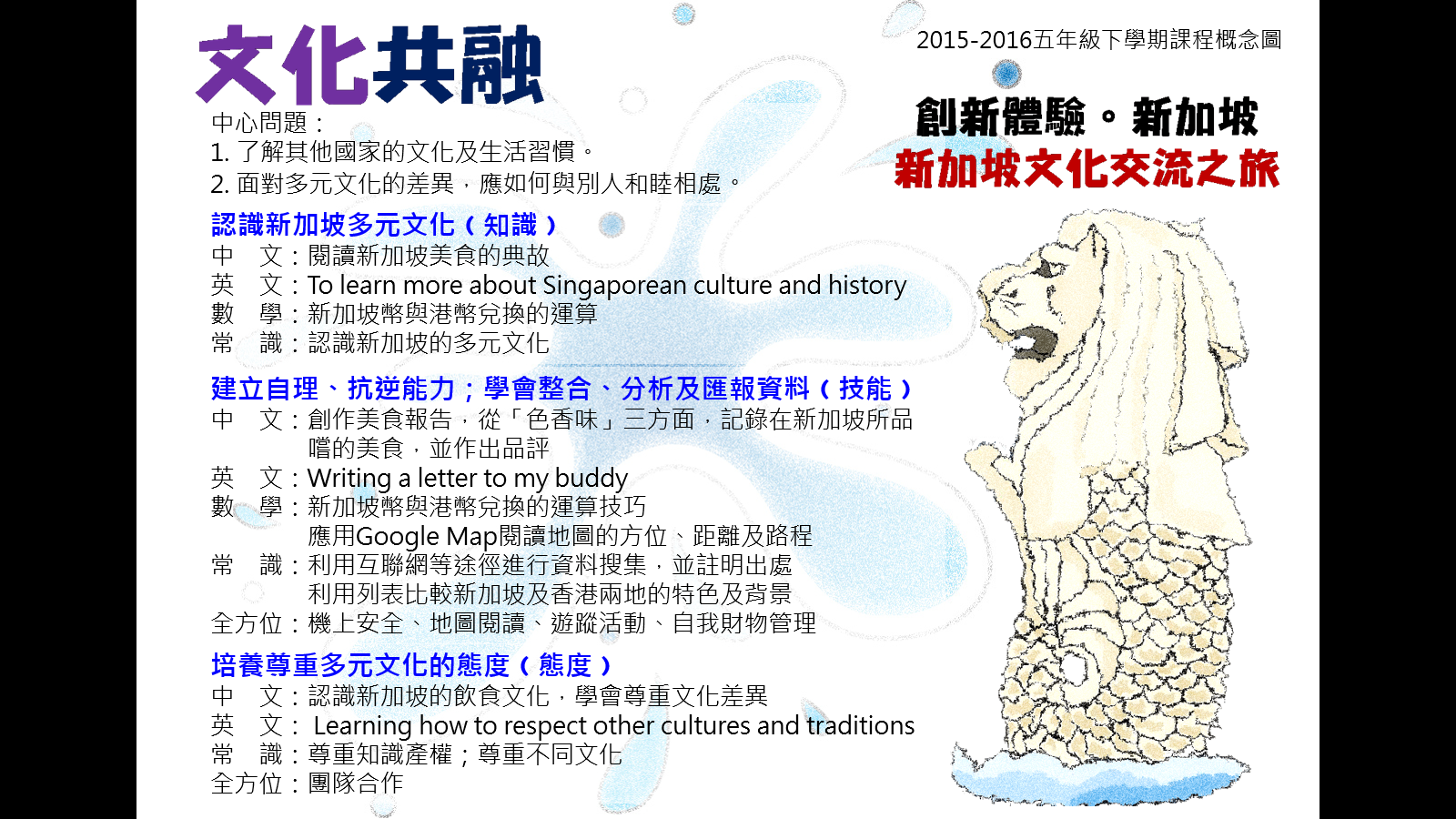 Linking to the curriculum
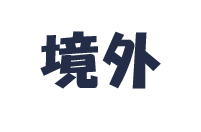 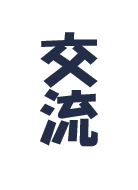 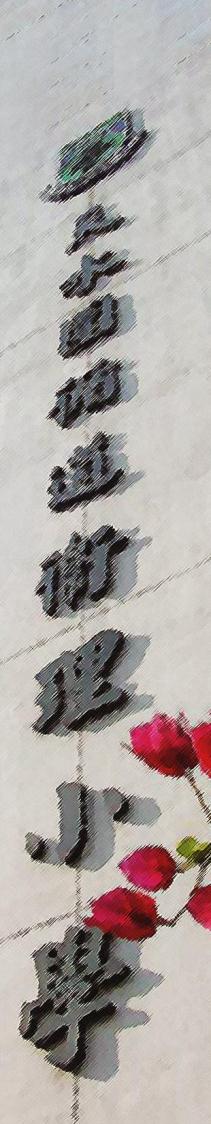 Enriching students’ life experiences
營造關愛校園
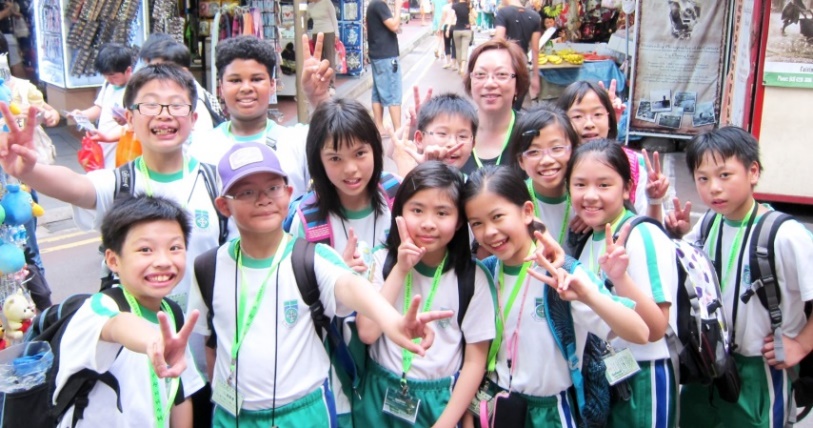 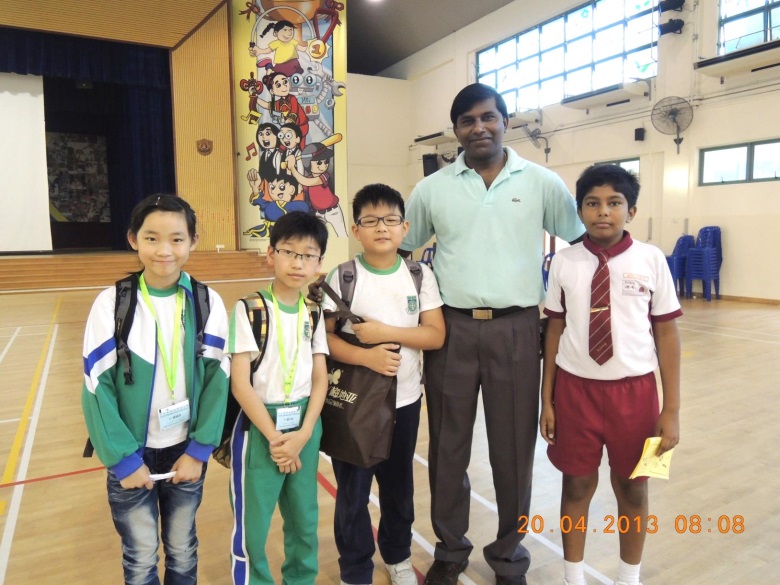 P6 Trip to Beijing
P4 Trip to Macau
P5 Trip to Singapore
Oversea trips with different themes
P4 Macau: Preserving cultures and old buildingsP5 Singapore: Respecting different cultures and racesP6 Beijing: Knowing our motherland
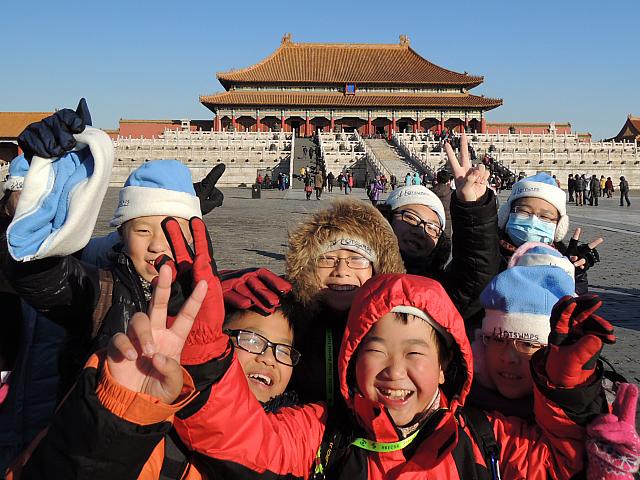 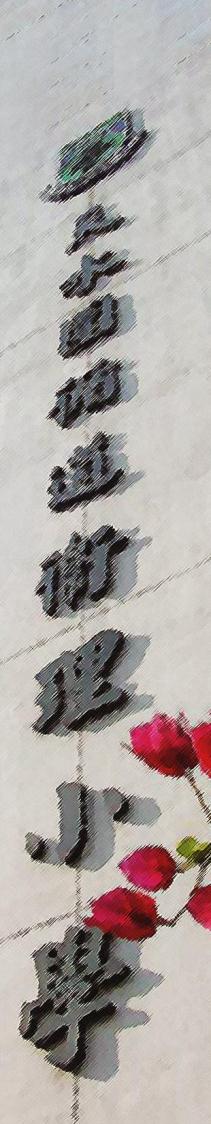 Enriching students’ life experiences
營造關愛校園
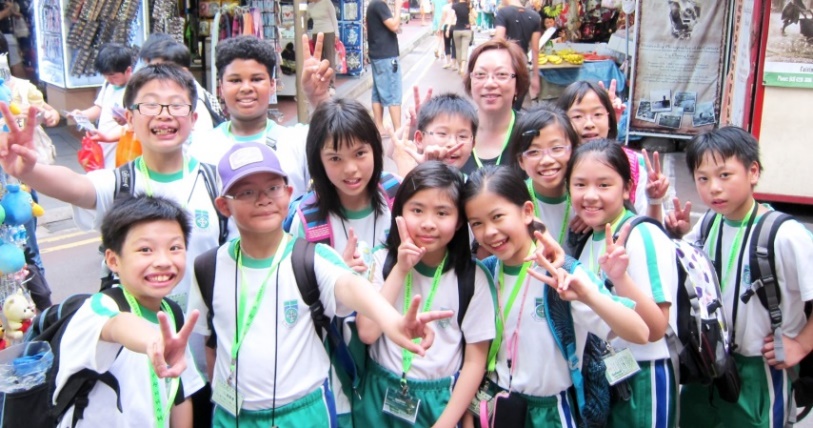 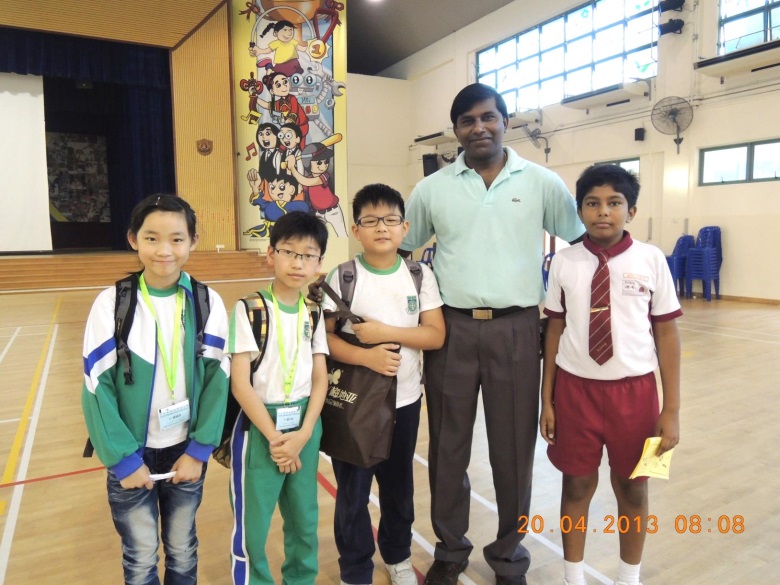 P6 Trip to Beijing
P4 Trip to Macau
P5 Trip to Singapore
Learning targets:
Learning how to take care of oneself
Experiencing different cultures and traditions
Cooperating and collaborating with others
Solving problems
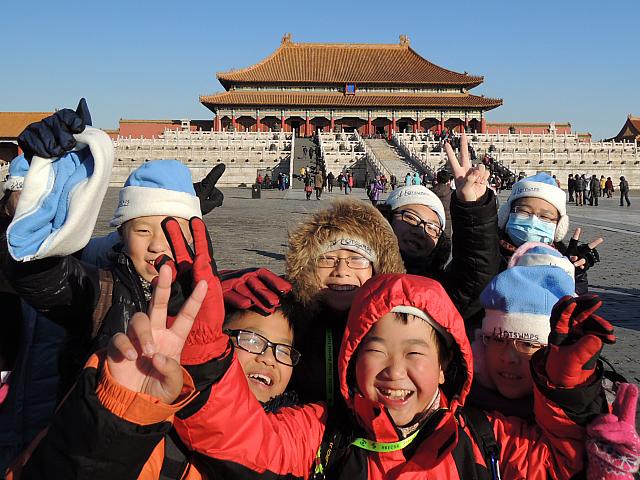 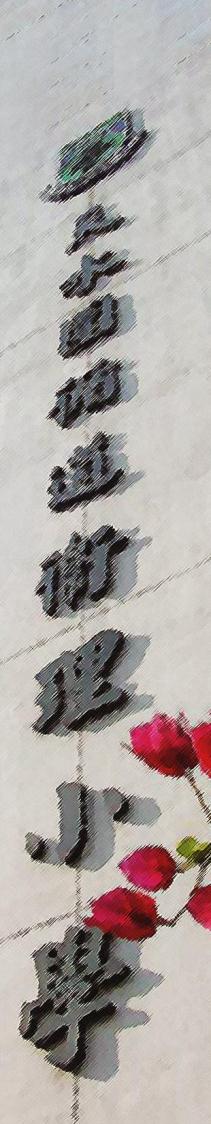 Enriching students’ life experiences
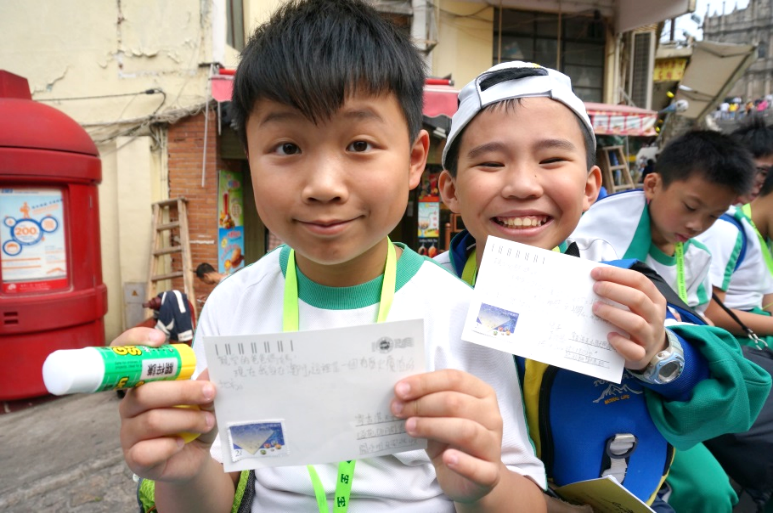 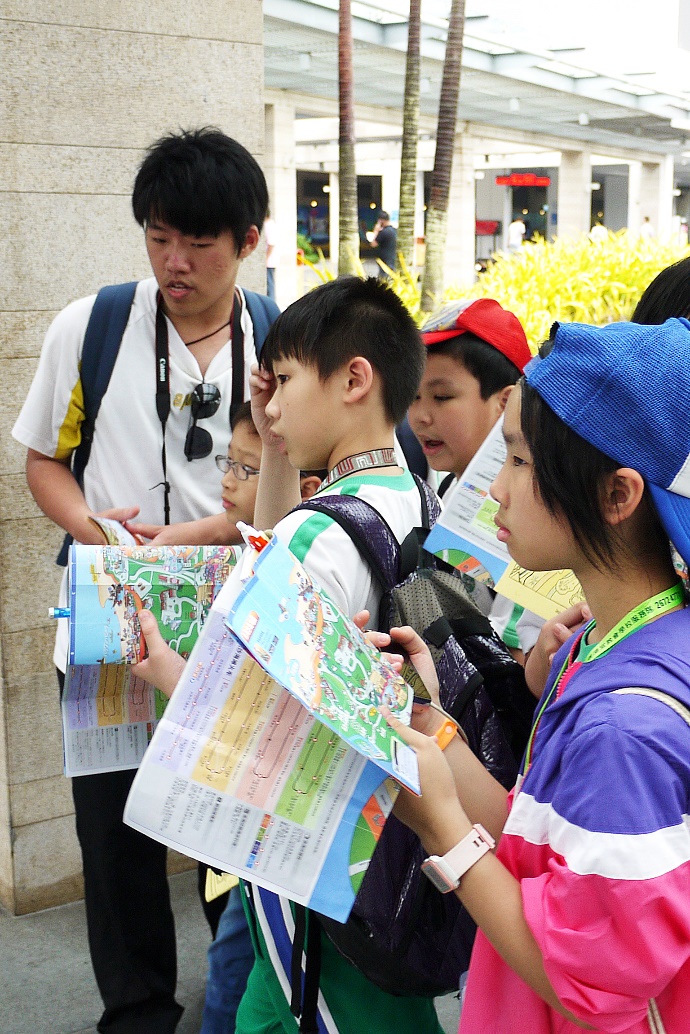 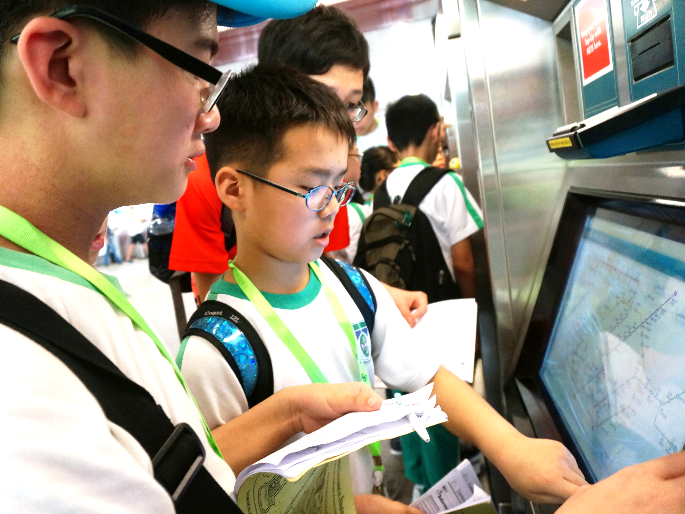 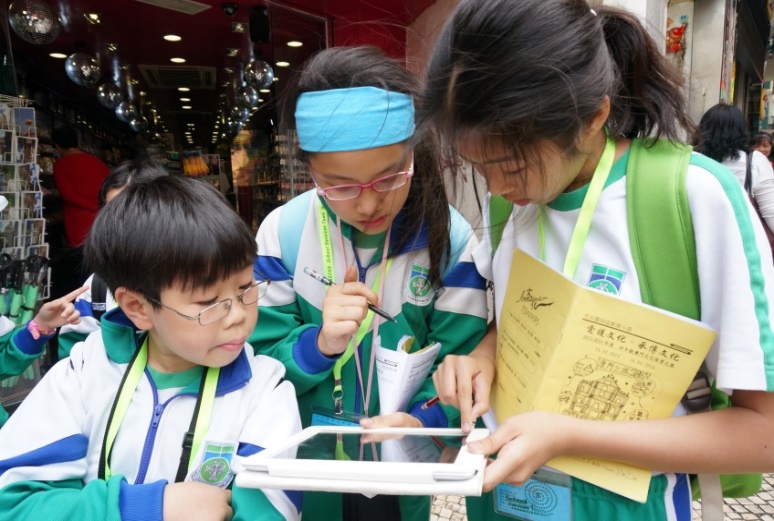 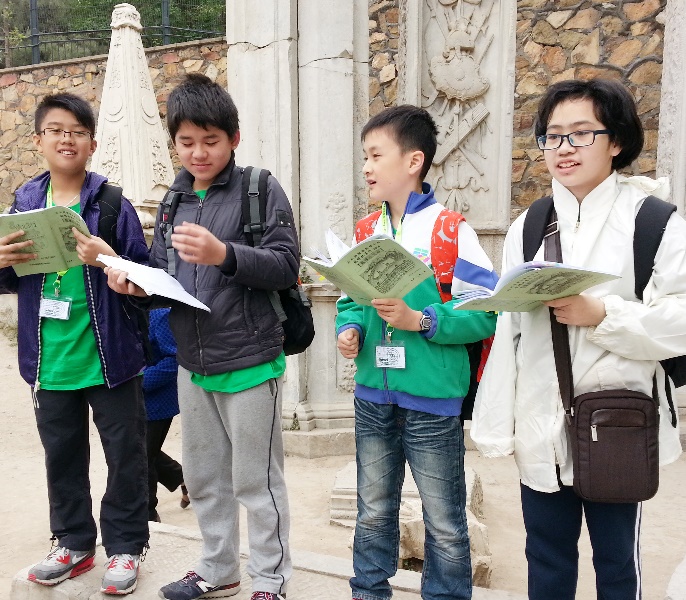 Orienteering – self-directed way to discover and explore different places and cultures
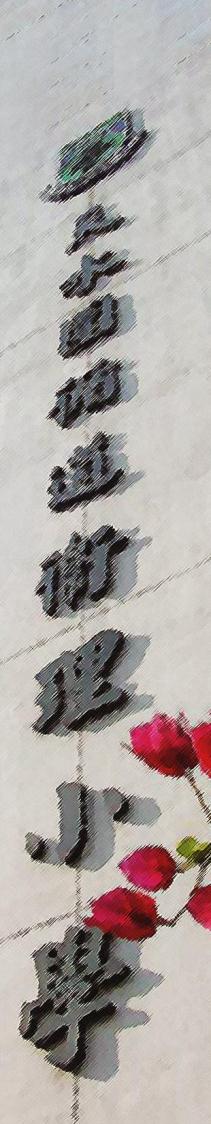 Enriching students’ life experiences
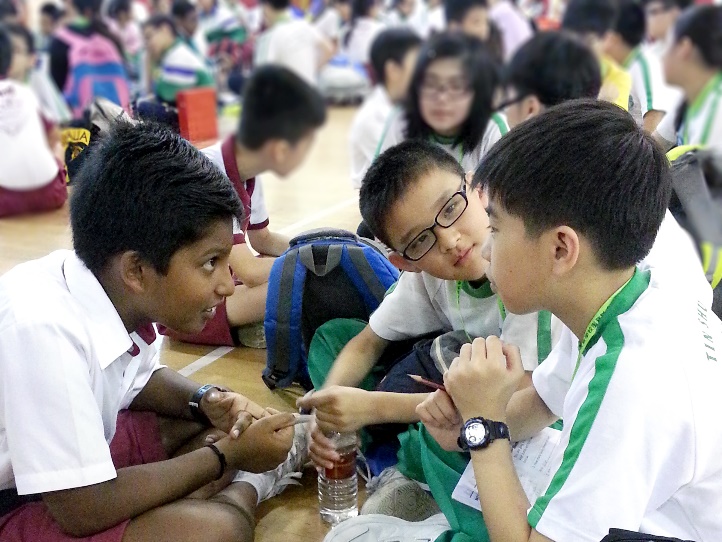 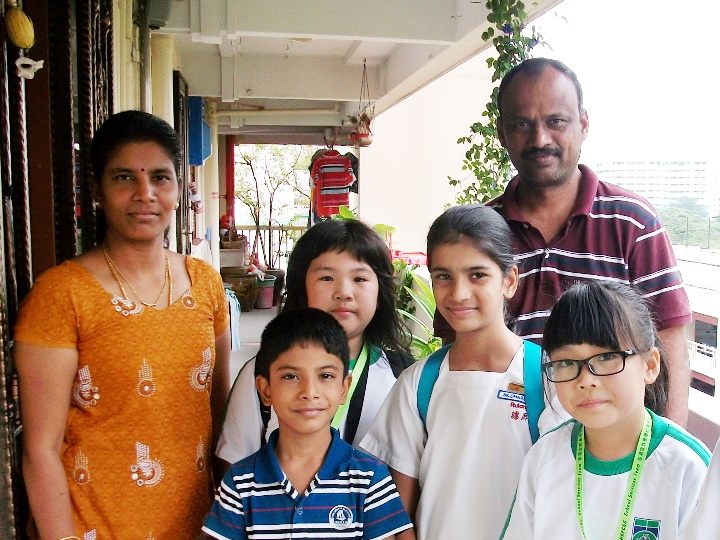 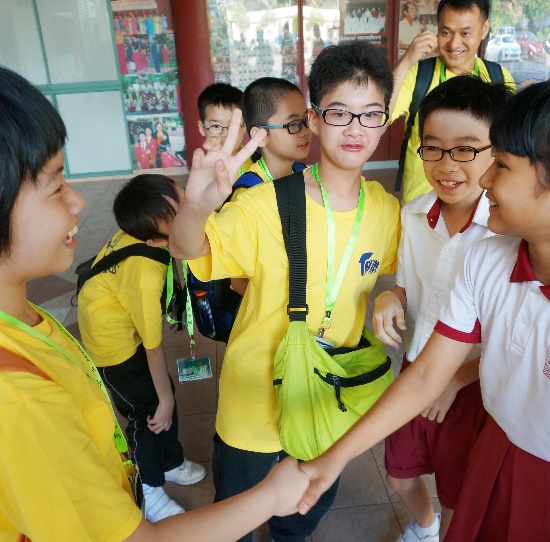 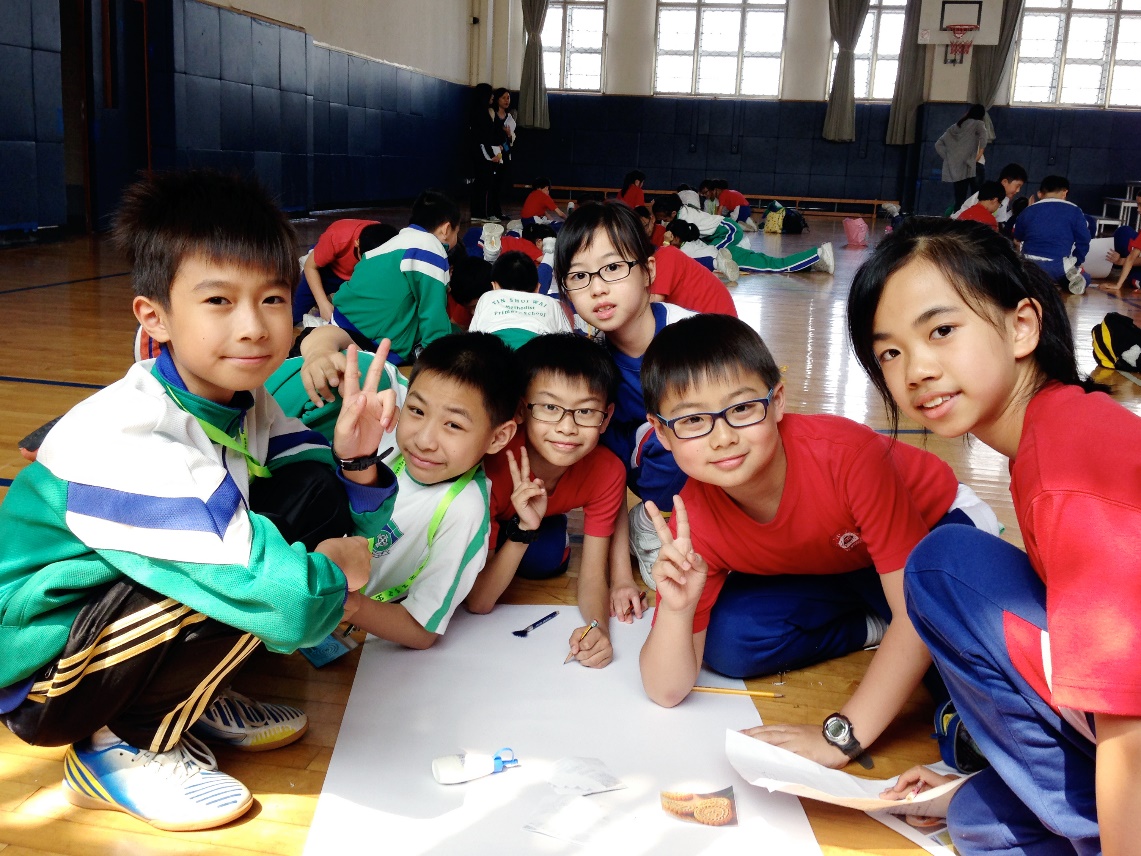 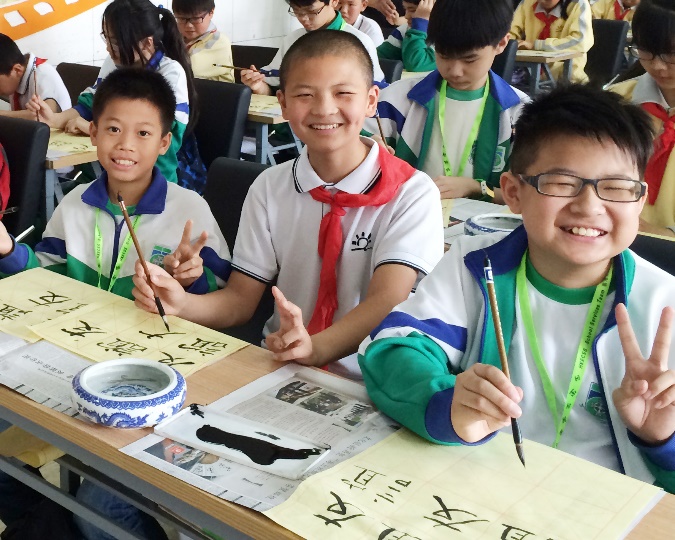 Visiting local schools and learn from one another 
　　　　　　　　Macau：澳門培正中學（小學部）
　　　　　　　　Singapore：Rulang Primary School　　　　　　　　北　                     Beijing：芭樂園學校、宏廟小學、忠德學校
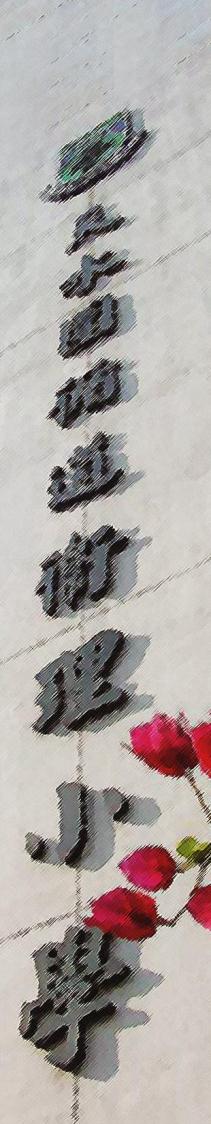 ＳＴＥＭ
General Studies　　        School-based     
                                         MI curriculum
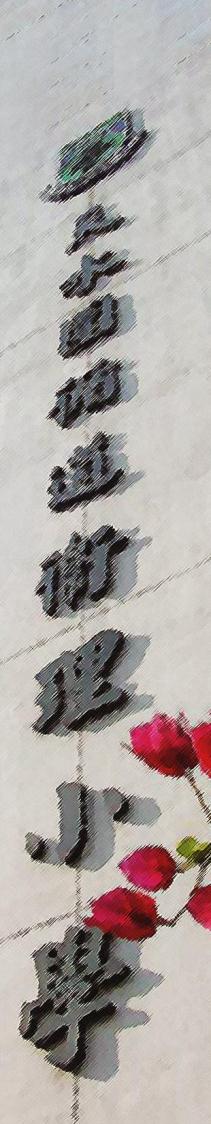 ＳＴＥＭ
General studies　　       School-based 
                                         MI curriculum
ＳＴＥＭ
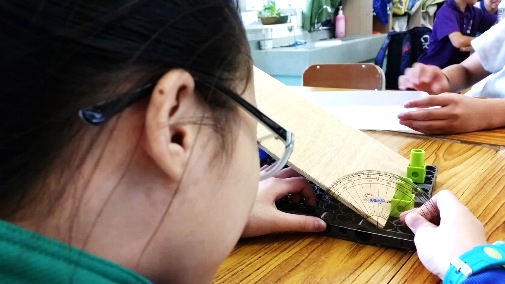 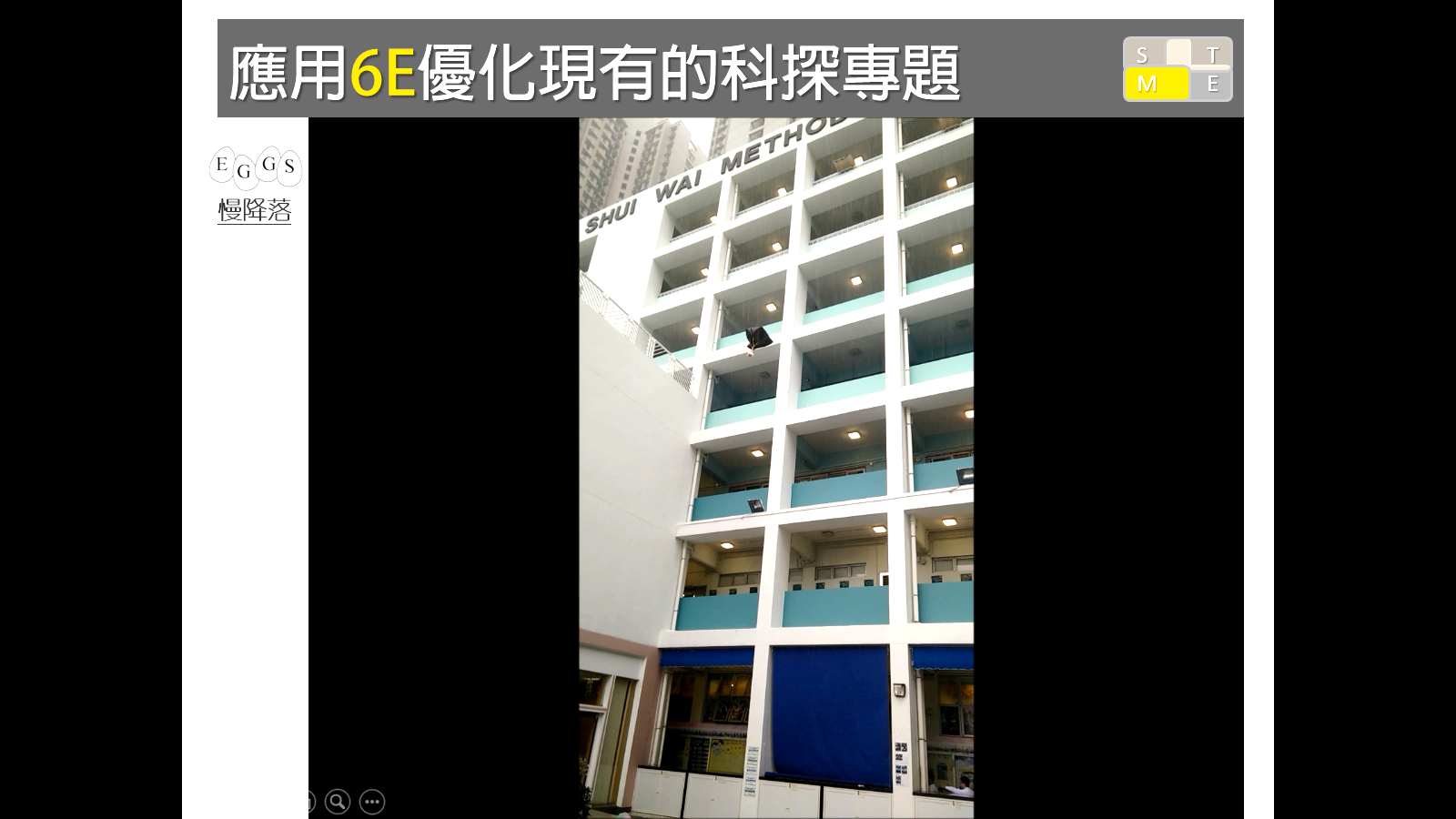 Learn to observe, to analyze, 
to apply and to create
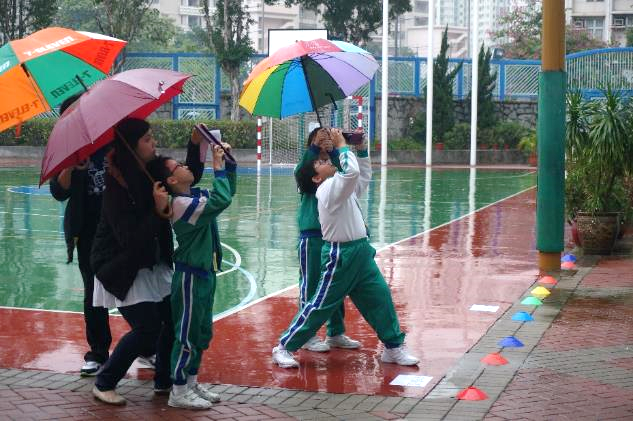 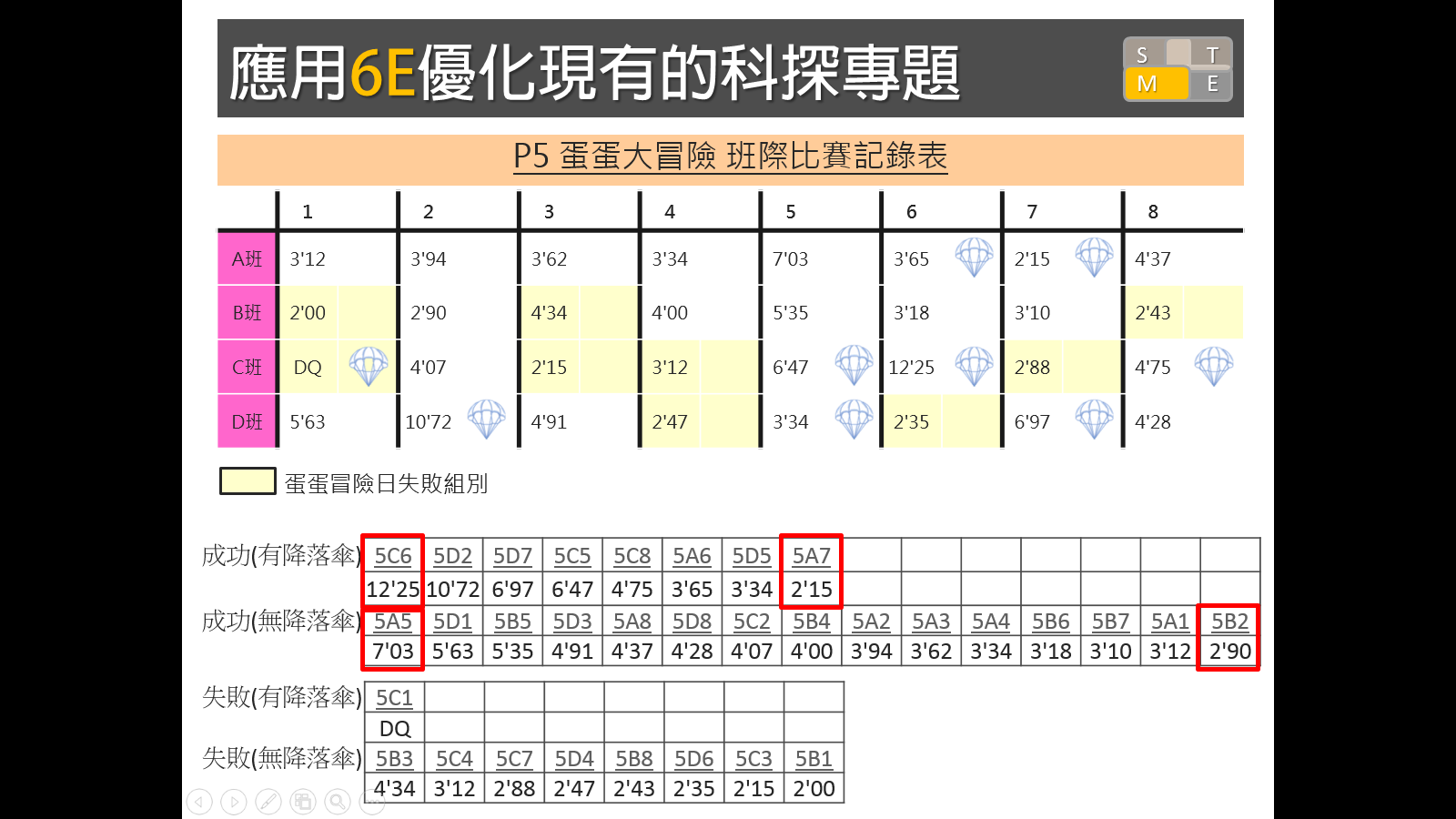 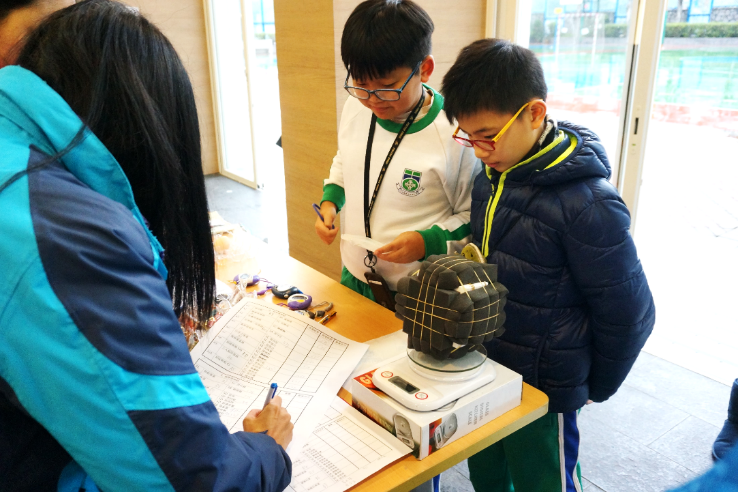 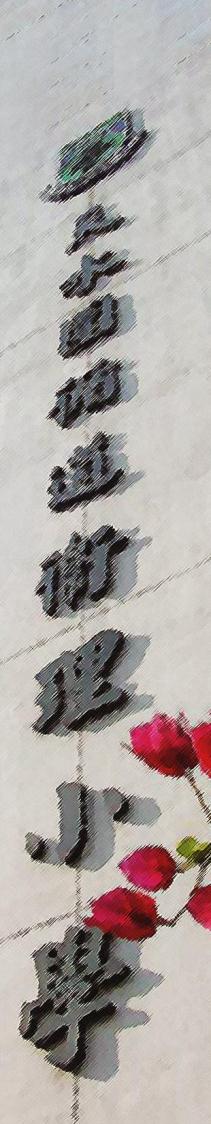 ＳＴＥＭ
General Studies　　　　School-based   
                                          MI curriculum
ＳＴＥＭ
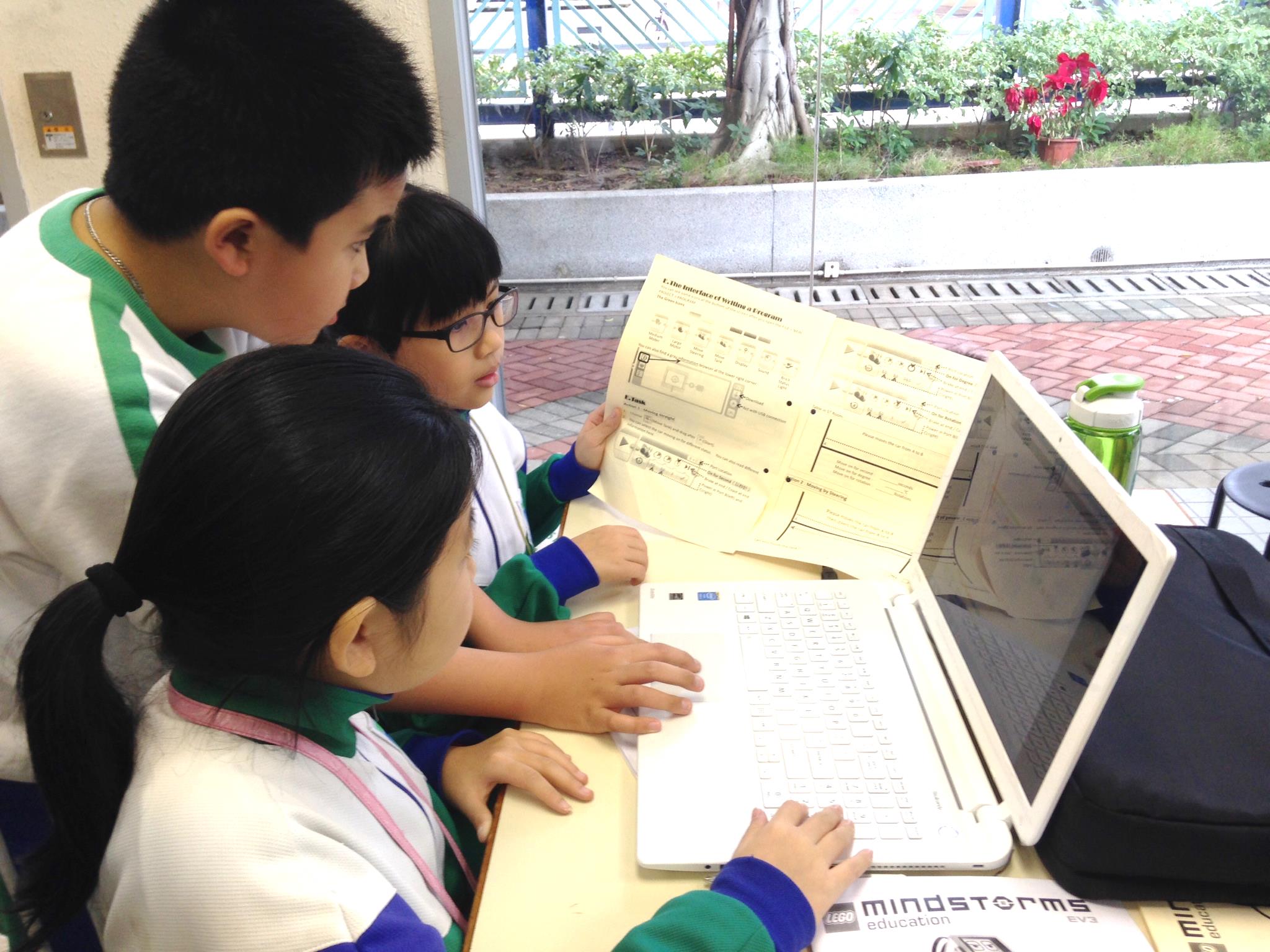 Robot 
building
Science 
experiments
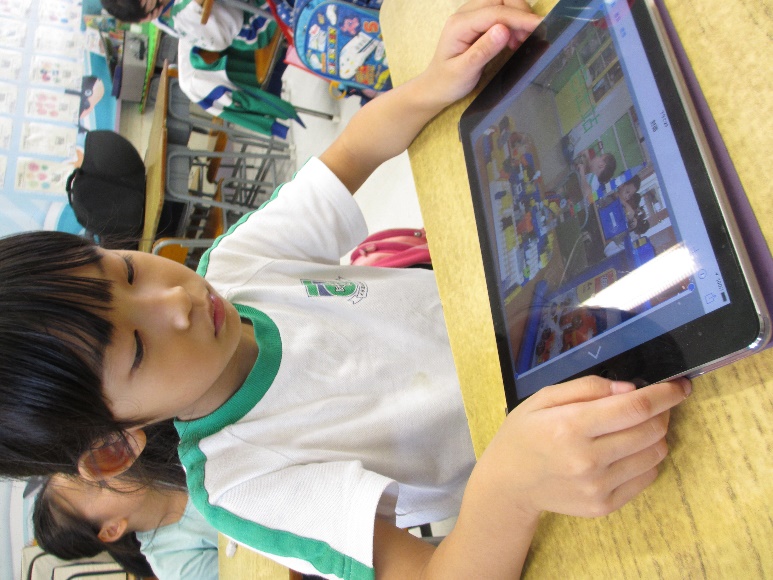 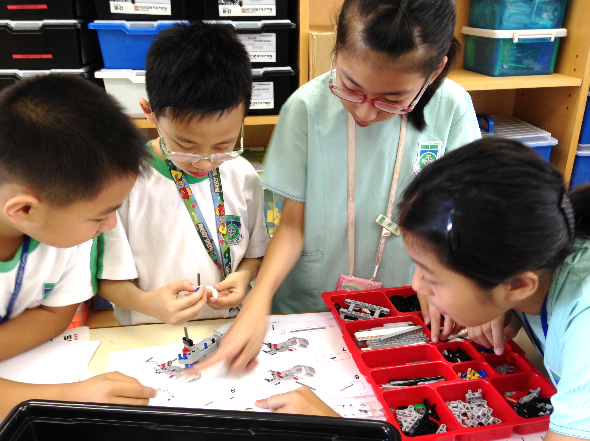 Fun & R Tech
Coding
IT skills
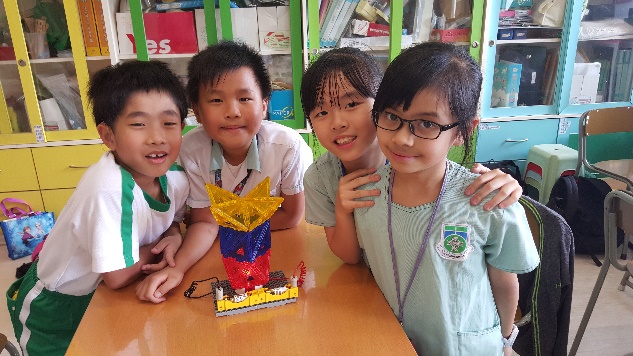 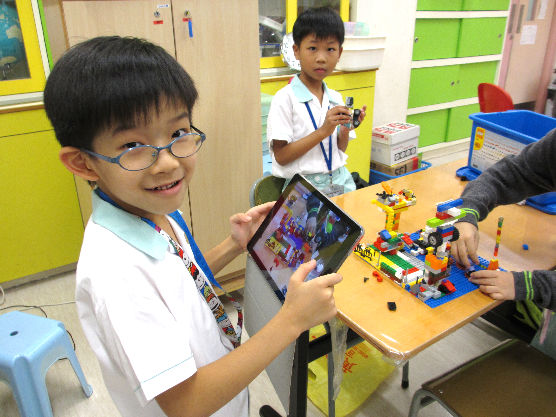 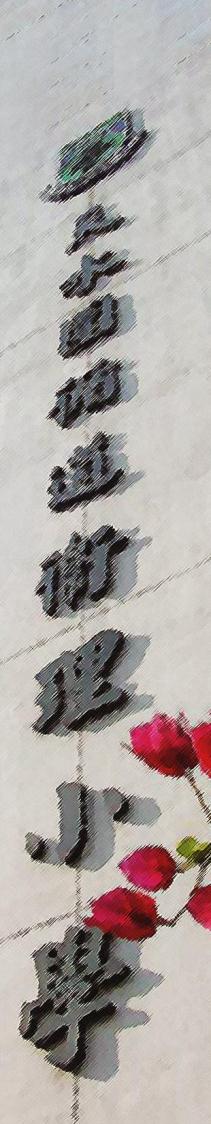 Preparing students’ for the future
Developing students’ potentials
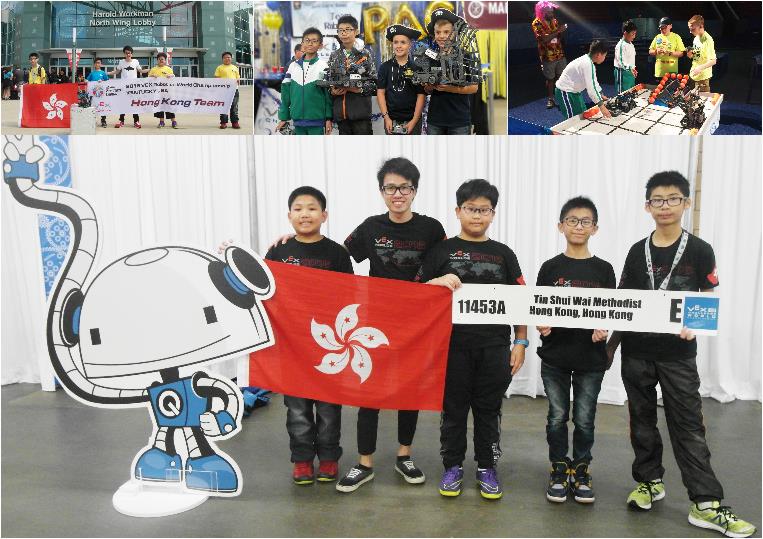 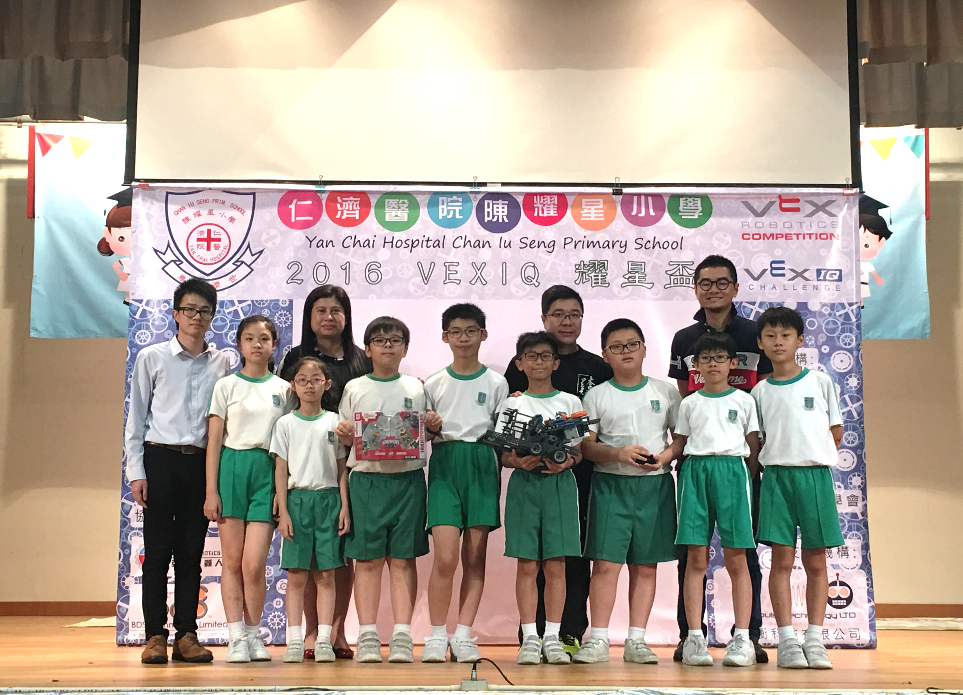 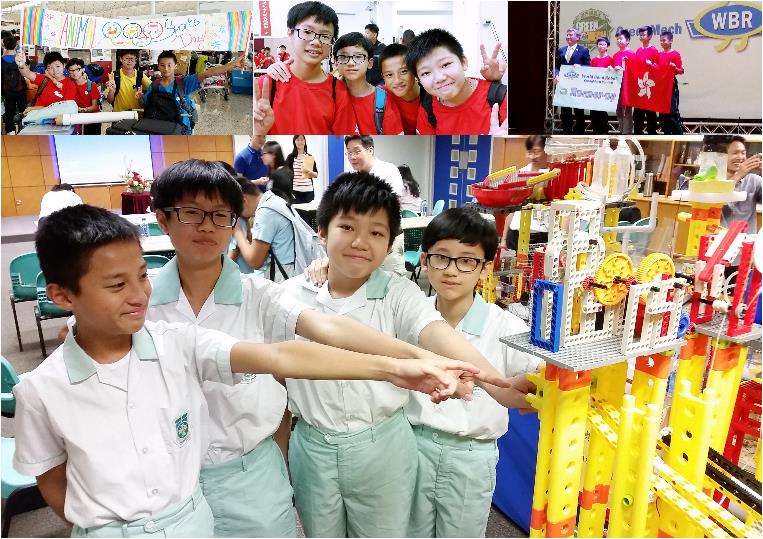 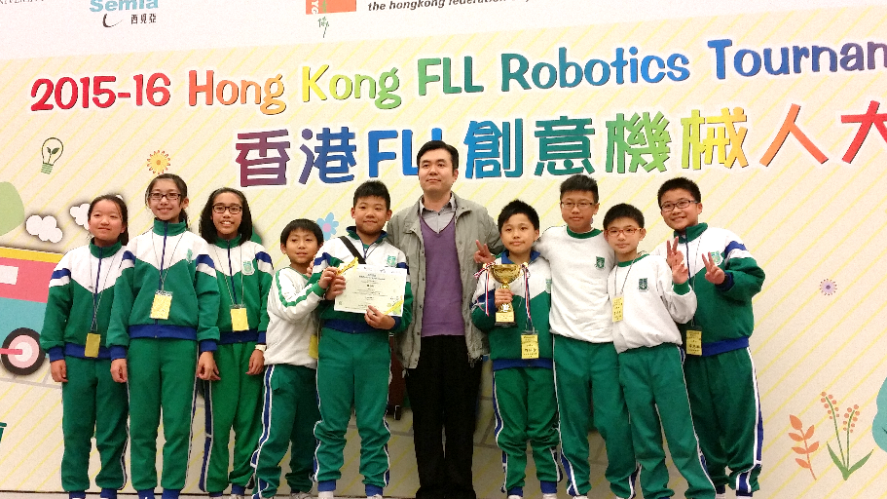 香港FLL創意機械人大賽：一等獎、項目研究獎冠軍
VEX IQ Robot Competition：香港區冠軍、世界賽（美國）香港代表隊
機關王大賽：香港區季軍及最佳合作奬、世界賽（台中）亞軍
智能機械由我創：一等獎
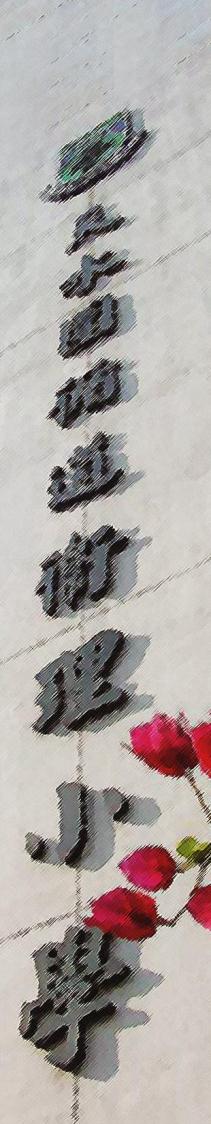 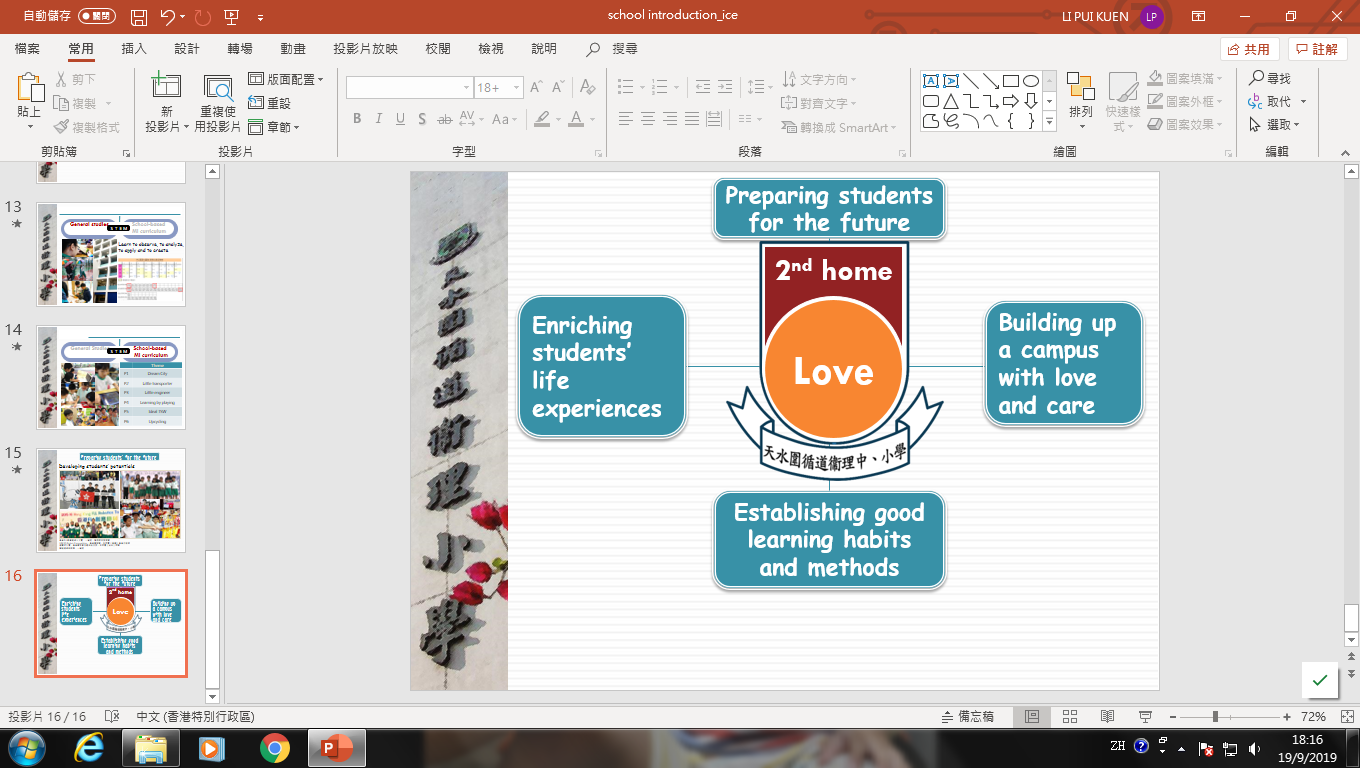 For enquiry:
Please contact Miss Javis Li at 24480373 or email@campus.tswmps.edu.hk
[Speaker Notes: 信念]